MÁI TRƯỜNG TUỔI THƠ
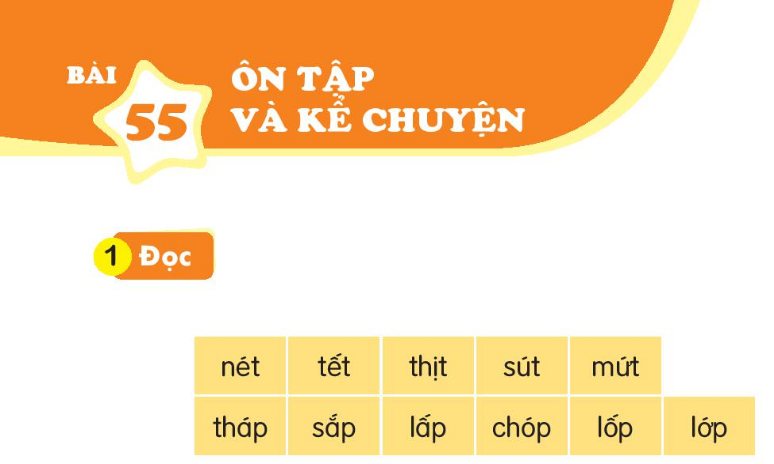 MÁI TRƯỜNG TUỔI THƠ
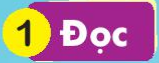 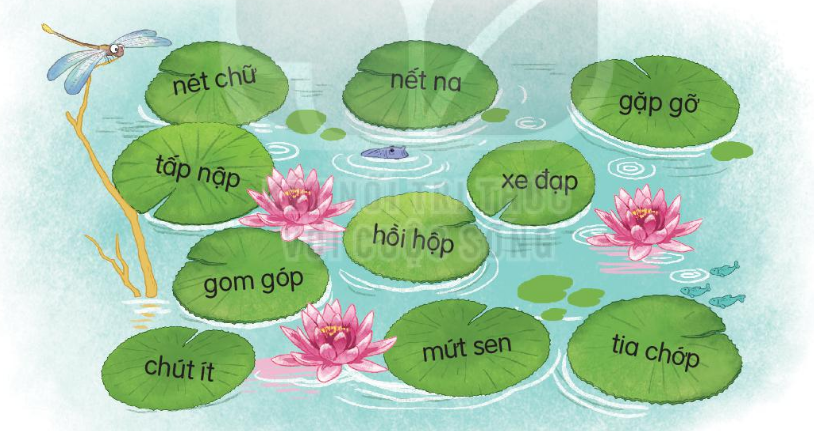 MÁI TRƯỜNG TUỔI THƠ
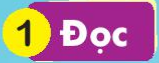 Trôøi xaùm xòt, möa saàm saäp nhö truùt. Saám seùt ì aàm xa xa. Caây coû ngaû raïp vaøo nhau. Moät luùc sau, möa loäp ñoäp roài döùt haún. Maët trôøi loù khoûi chaân maây. Vaïn vaät nhö thöùc daäy, ñaày aép saéc maøu.
MÁI TRƯỜNG TUỔI THƠ
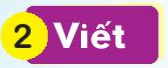 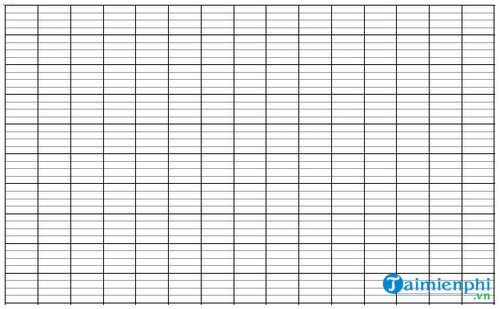 Gần hồ có ngŧ tháp cao ȫǼt.
MÁI TRƯỜNG TUỔI THƠ
Maät ong cuûa gaáu con
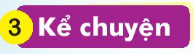 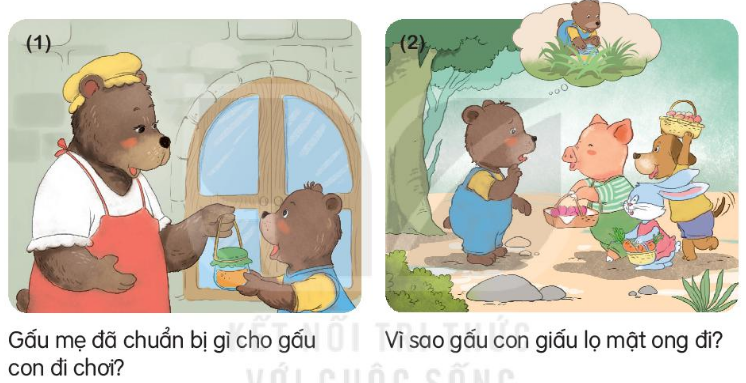 MÁI TRƯỜNG TUỔI THƠ
Maät ong cuûa gaáu con
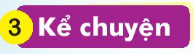 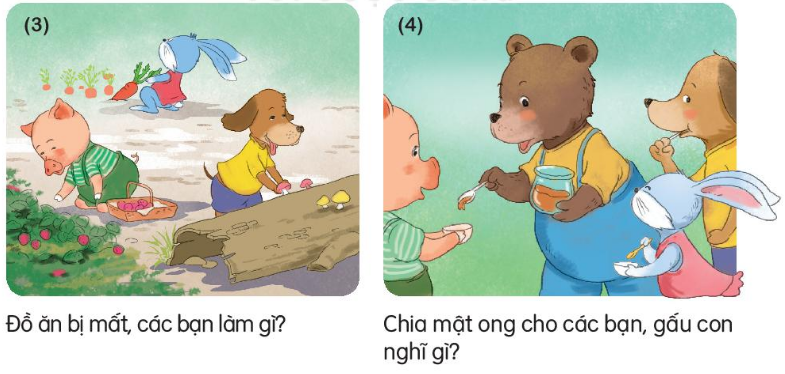 Xem video
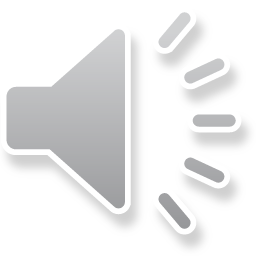 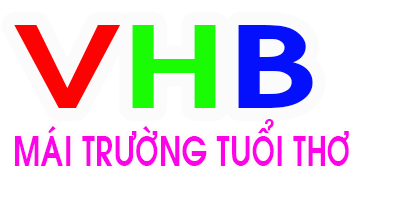 CÁM ƠN CÁC BẠN ĐÃ XEM
Bấm like để ủng hộ kênh
Coment:  để nêu ý kiến của bạn
Đăng kí kênh để xem video mới
Link đăng kí kênh: https://www.youtube.com/channel/UC4KJdxTA14SyBEAm7x2c09w?sub_confirmation=1
Hướng dẫn sửa bài giảng
Sử dụng để dạy học thầy cô xoá 2 slide cuối cùng
Font chữ sử dụng là VNI Ariston các thầy cô sử dụng bảng mã VNI Window để sửa bài.
Danh sách các bài giảng https://www.youtube.com/playlist?list=PLkcD0OEnerH6a1syt67CQmnPHNXipOX52
Link đăng kí kênh https://www.youtube.com/channel/UC4KJdxTA14SyBEAm7x2c09w?sub_confirmation=1